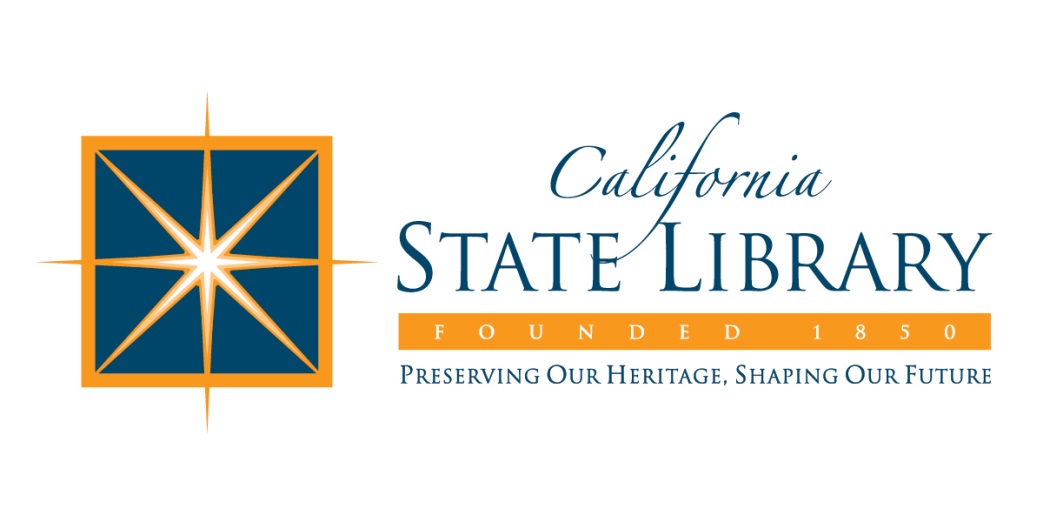 Managing Your LSTA GrantFY2014/15
January 15, 2015
AGENDA
Guide and Forms
Grant Period
Important Reporting Dates
Reports
Financial Reports
How to Modify a Grant
  Grant Award Budget Modification Form
Mid Project Program Narrative Report 
Grant Documents & Record Keeping
Federal Restrictions on Use of LSTA Funds
Final Program Narrative Report
Contact Information
[Speaker Notes: Gerry Maginnity]
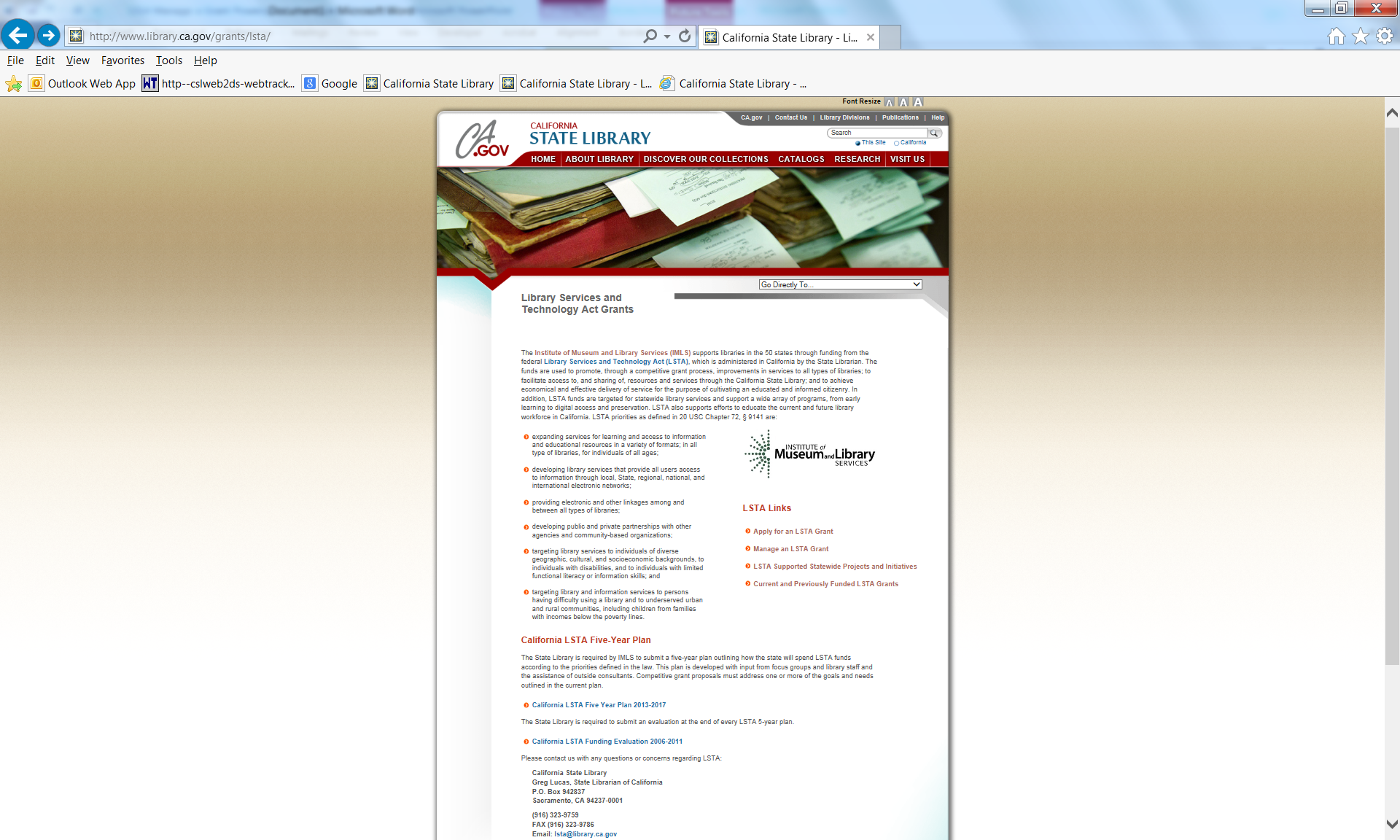 GUIDE AND FORMS
http://www.library.ca.gov/grants/lsta/
[Speaker Notes: On the California State Library website at the address here – we’ve put the guides, forms, and how tos.]
GUIDE AND FORMS
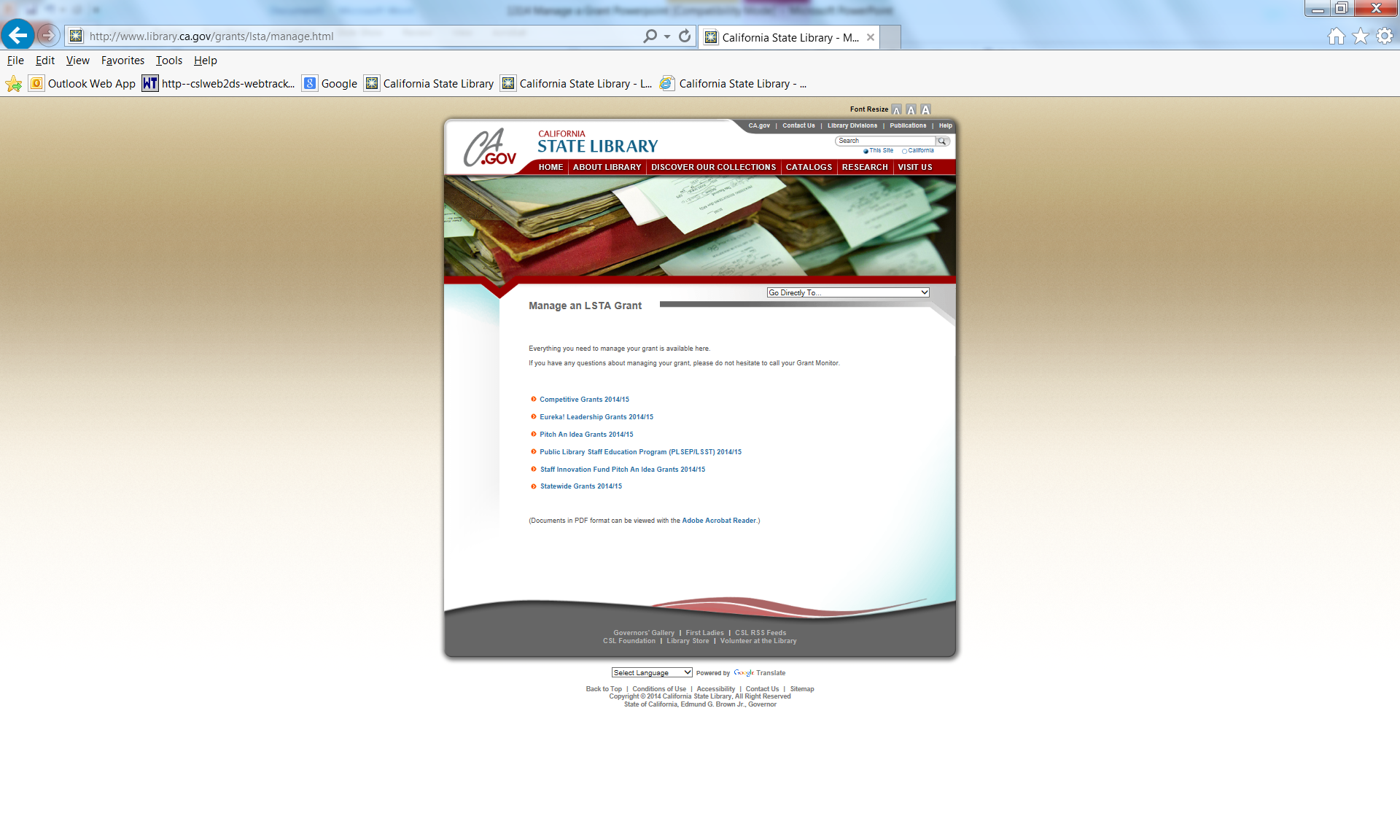 http://www.library.ca.gov/grants/lsta/manage.html
[Speaker Notes: On the California State Library website at the address here – we’ve put the guides, forms, and how tos.]
GUIDE AND FORMS
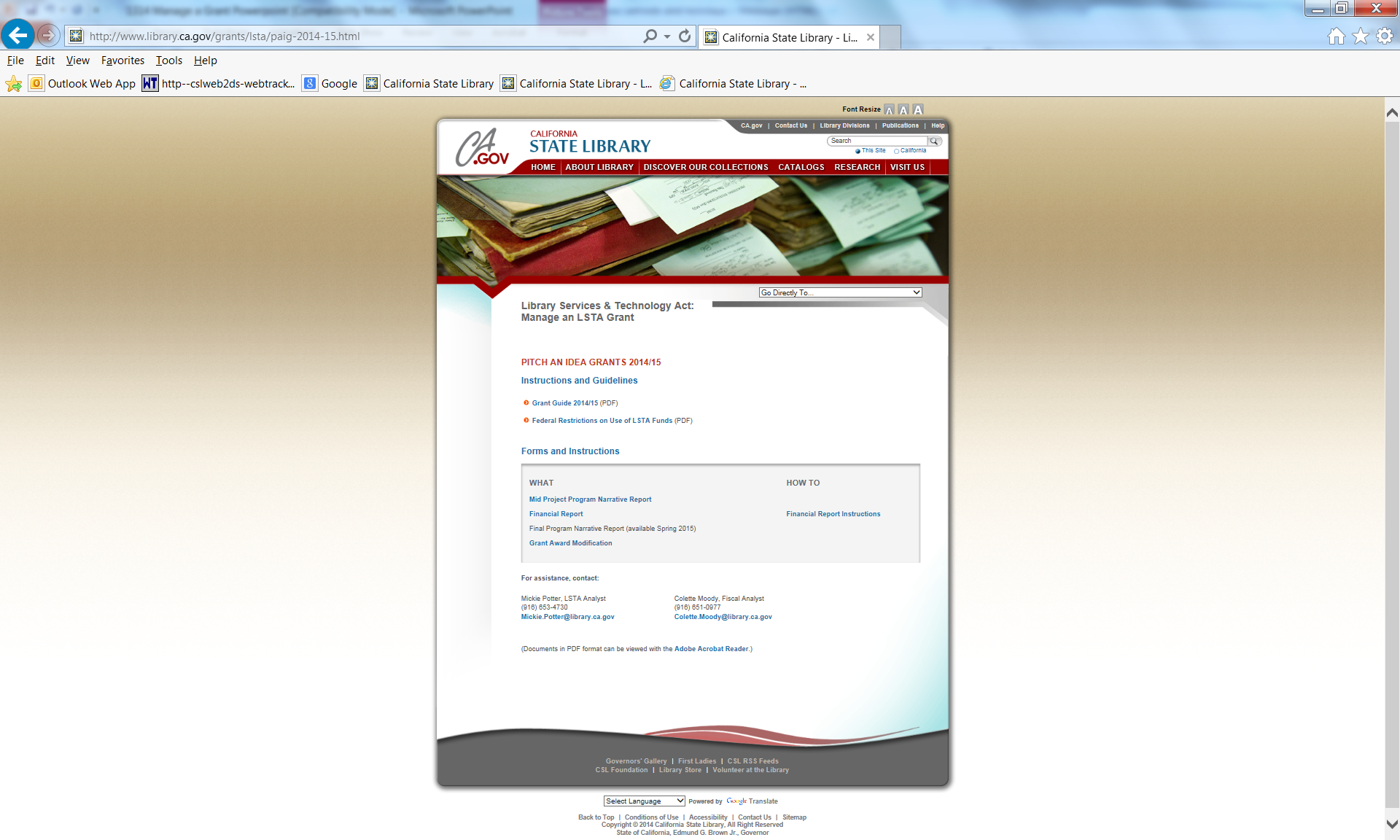 [Speaker Notes: On the California State Library website at the address here – we’ve put the guides, forms, and how tos.]
GRANT PERIOD
IMPORTANT REPORTING DATES   (Sample)
REPORTS    (FY2014/15)
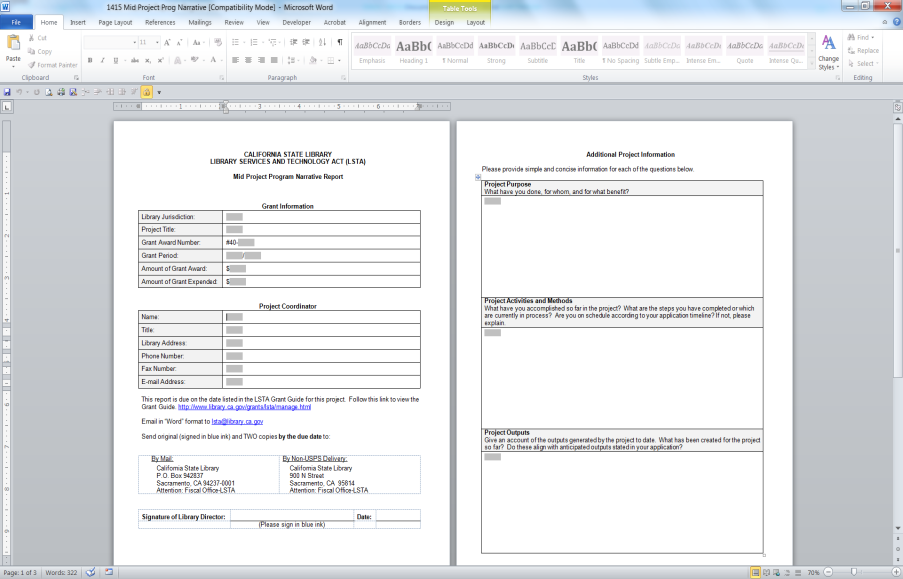 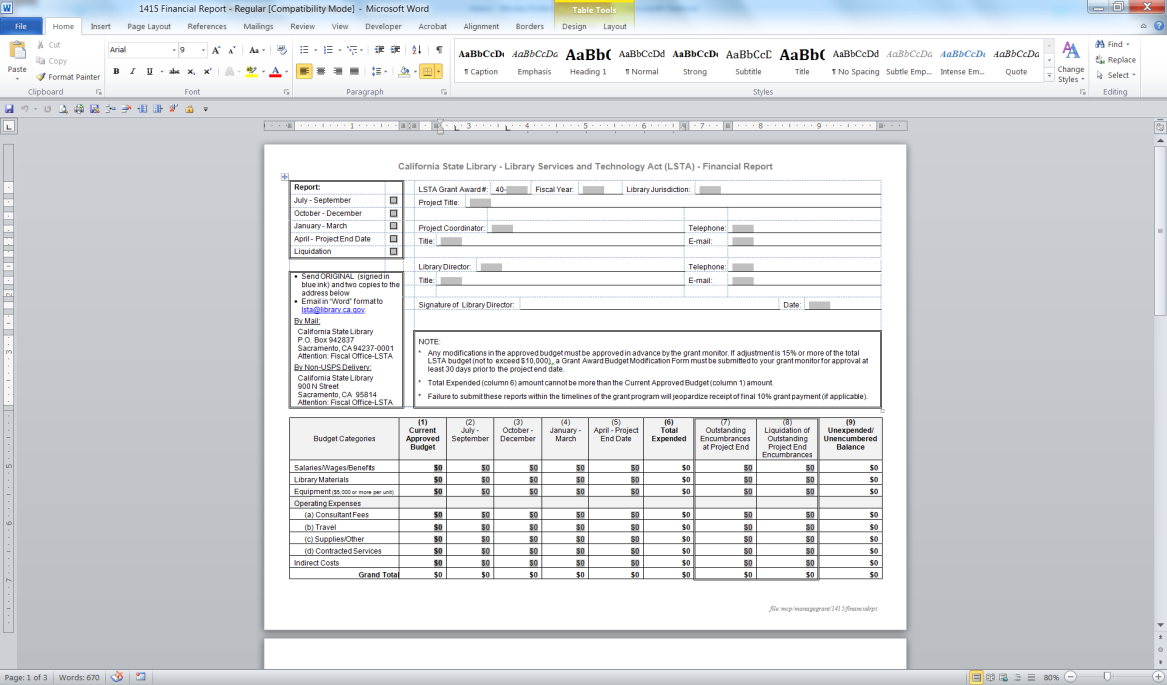 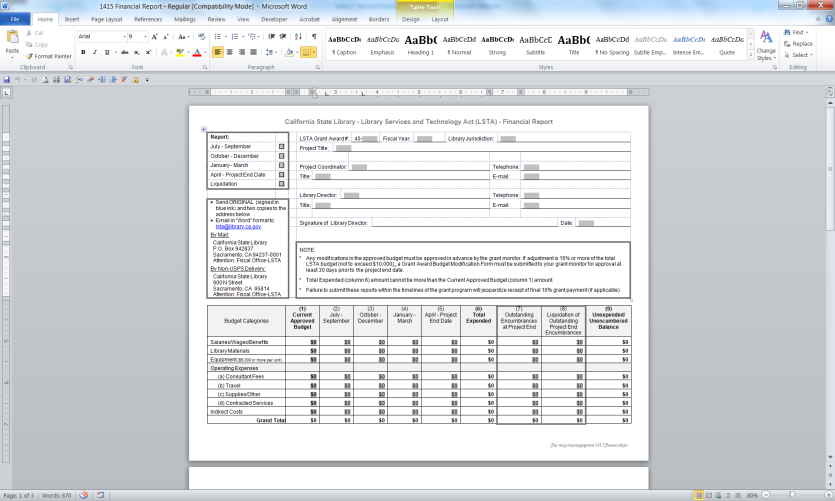 Waived
July-September
July-December
Final
Program 
Narrative
Report
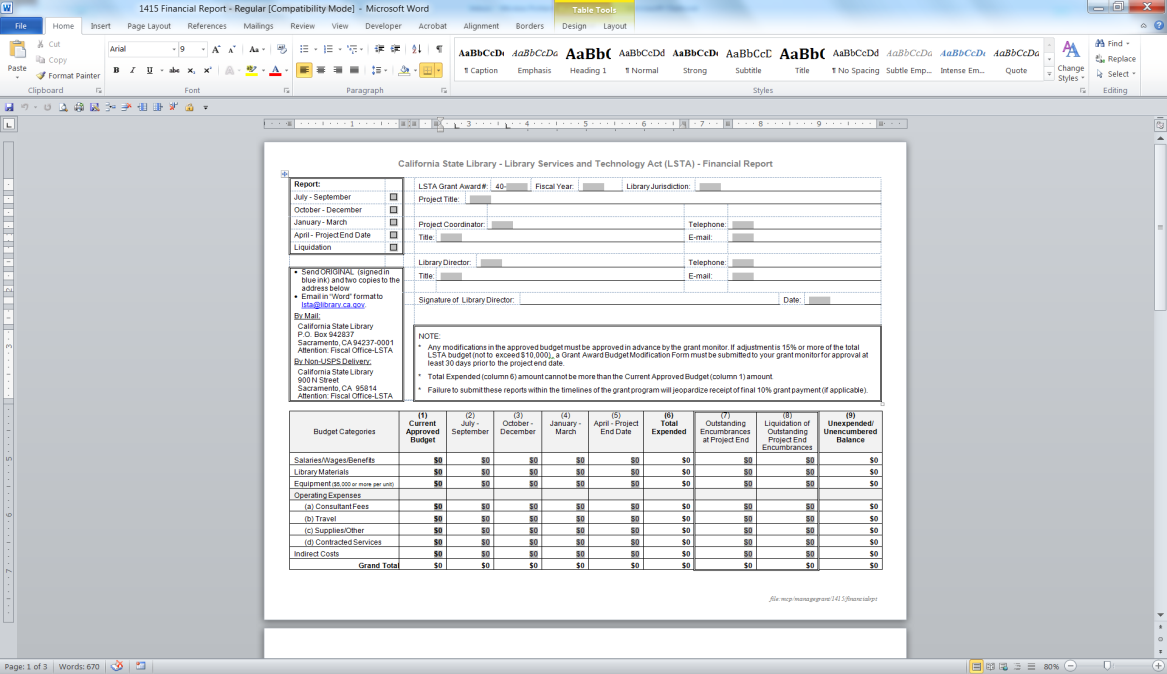 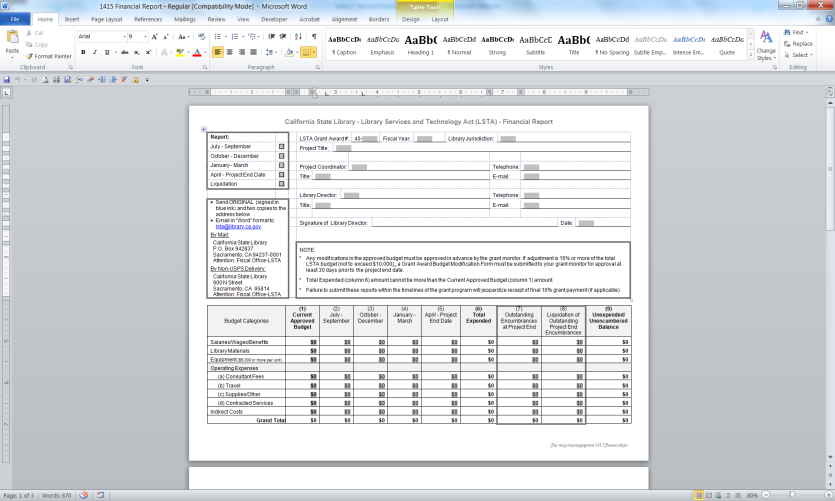 January-March
April-Project End Date
[Speaker Notes: 1st quarter financial report – waived for FY14/15
2nd quarter financial report and Mid-Project Narrative
3rd quarter financial report 
4th quarter financial report and final program report]
QUARTERLY FINANCIAL REPORT (Page 1)
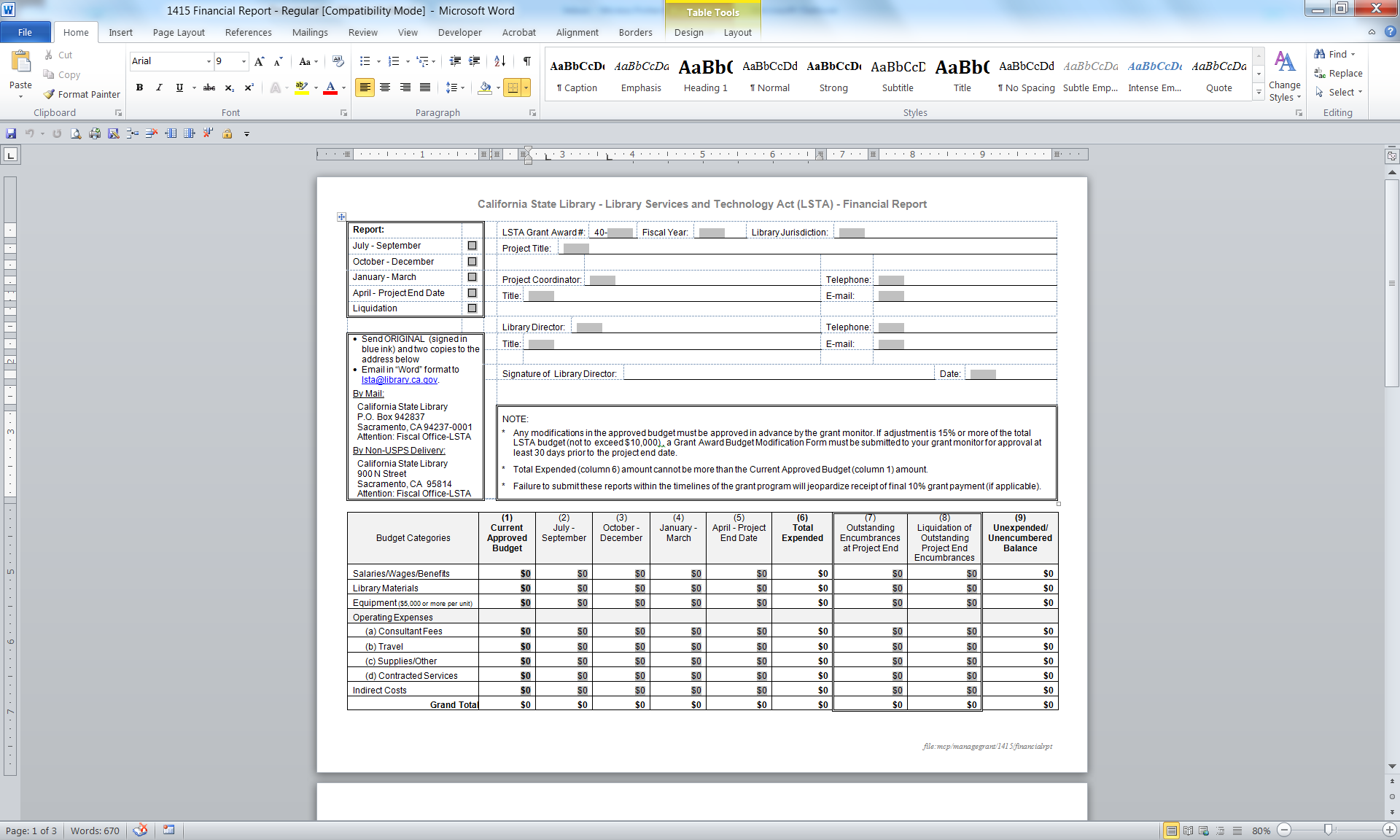 [Speaker Notes: Emphasize changes are in reaction new IMLS reporting requirements where new details for each project are being requested.]
QUARTERLY FINANCIAL REPORT (Page 2)
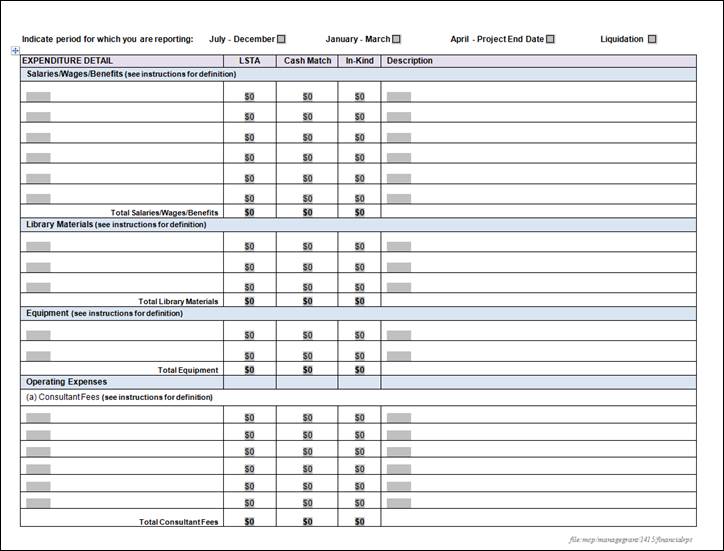 [Speaker Notes: Note that financial report follows closely the budget n original application including details on in-kind and cash match funding for the project.]
QUARTERLY FINANCIAL REPORT (Page 3)
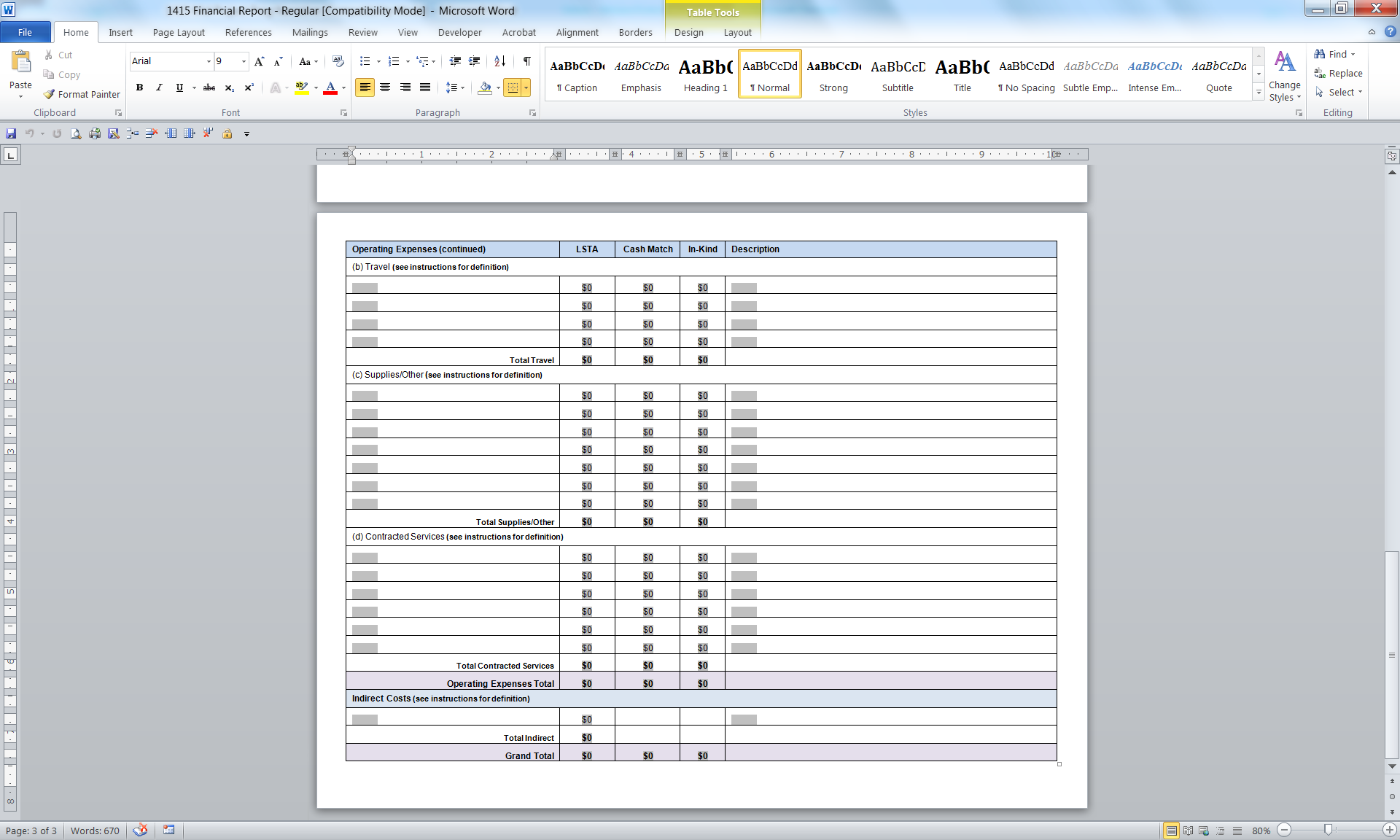 [Speaker Notes: Note that financial report follows closely the budget n original application including details on in-kind and cash match funding for the project.]
HOW TO MODIFY A GRANT
Contact your Grant Monitor to discuss changes and 
complete the Grant Award Budget Modification Form (if necessary).
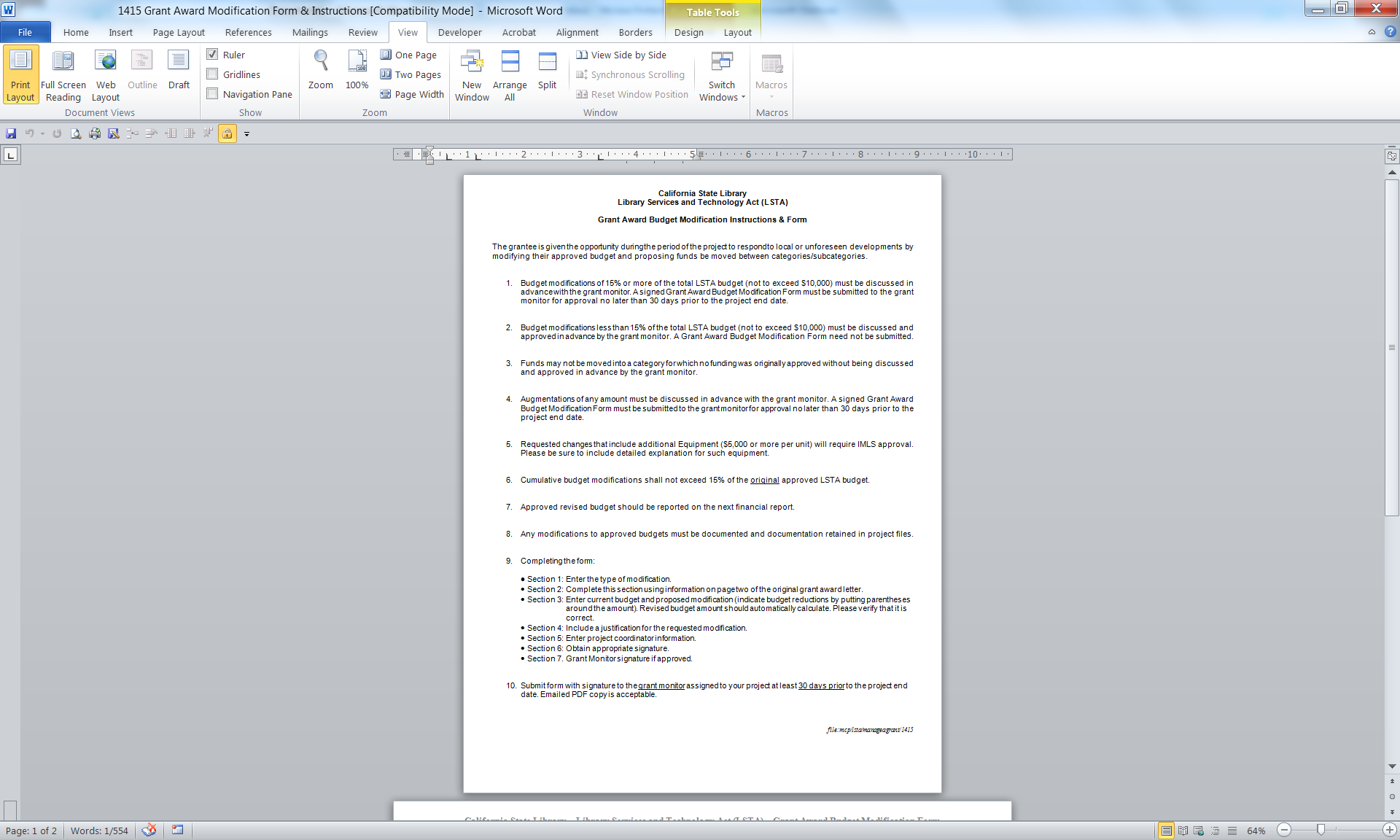 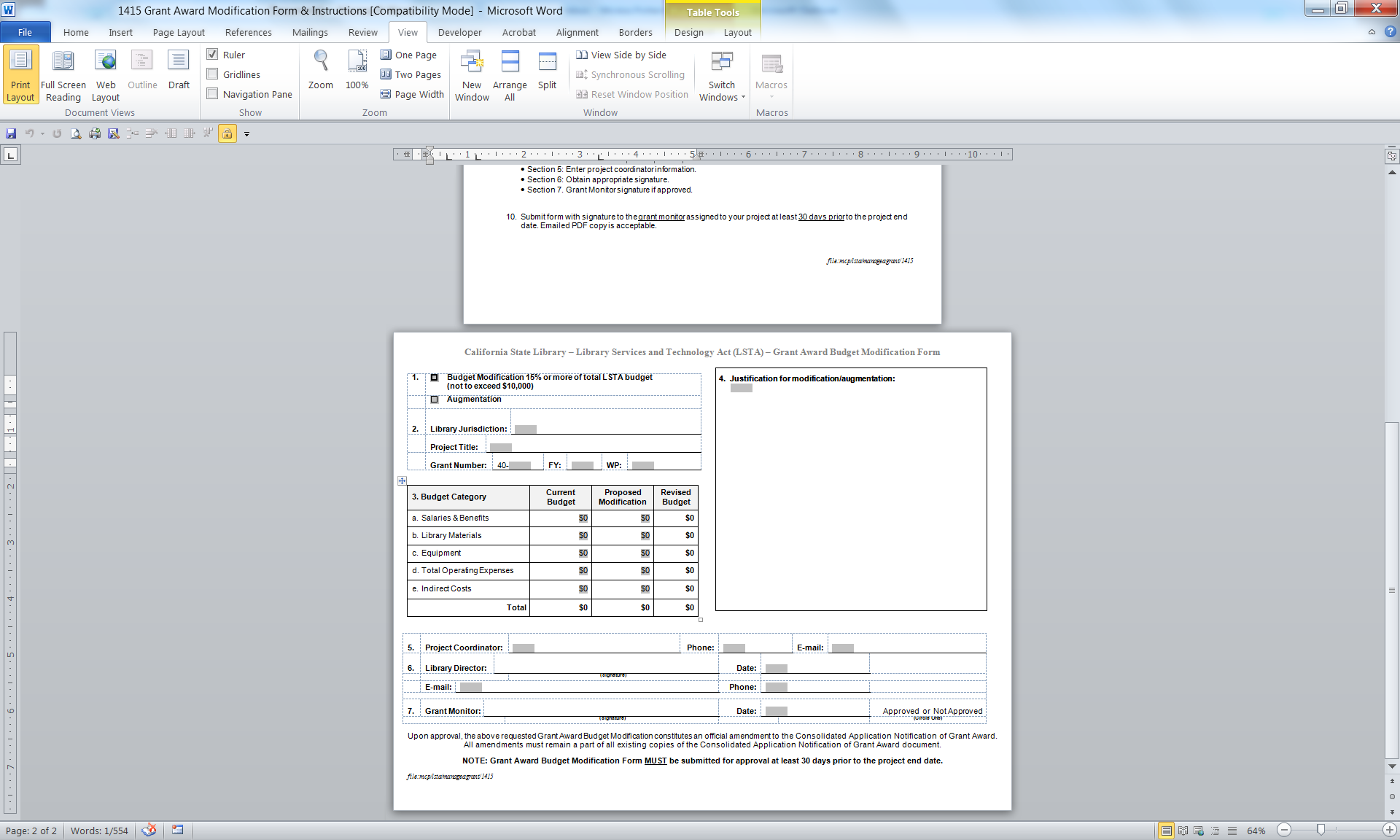 [Speaker Notes: Note to presenters: Do we want to bring up actual views of these documents? In ppt these are quite small to see any detail.

Changes may include:
-change in how you are spending the grant funding from your original budget
-requests for additional funding
-request to reduce funding]
MID PROJECT PROGRAM NARRATIVE REPORT
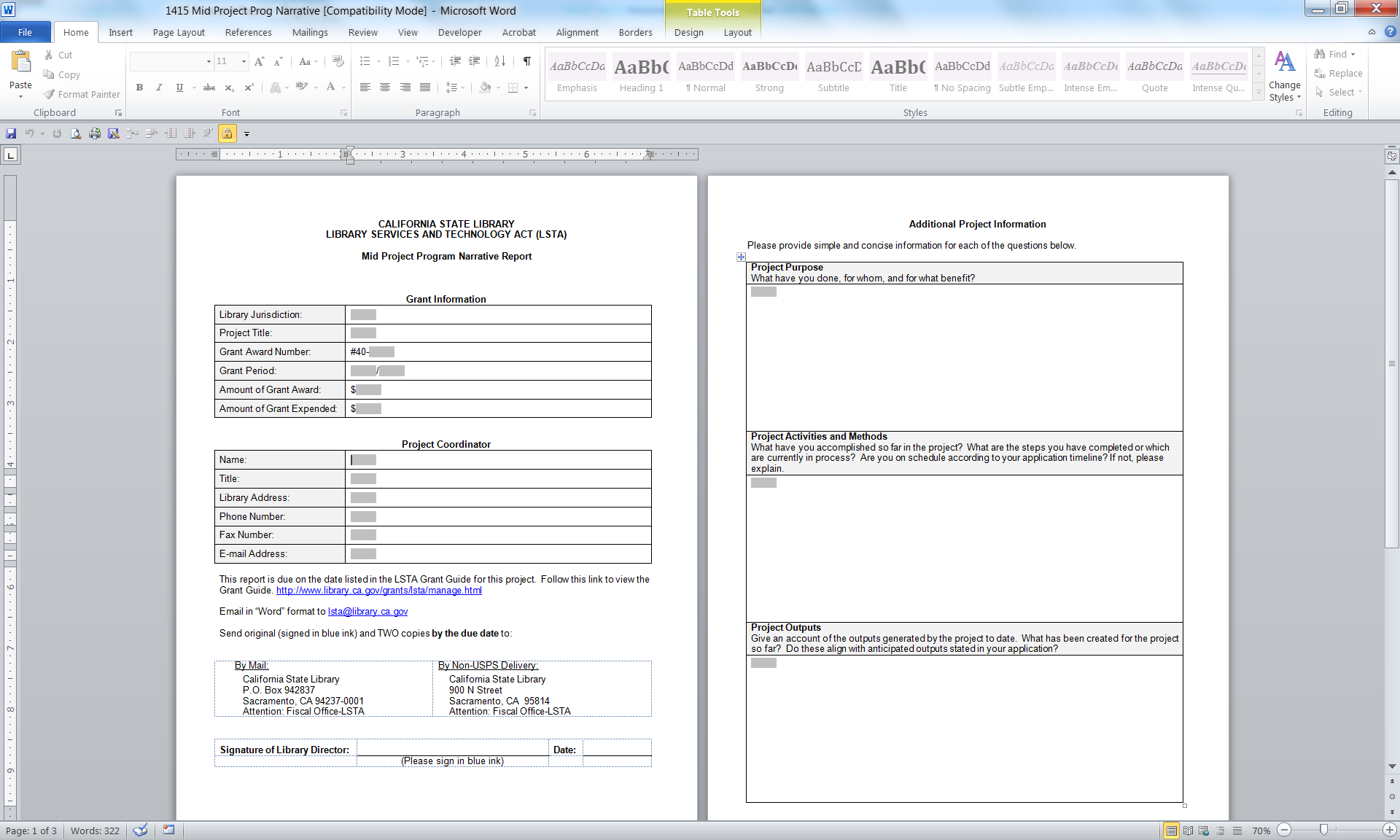 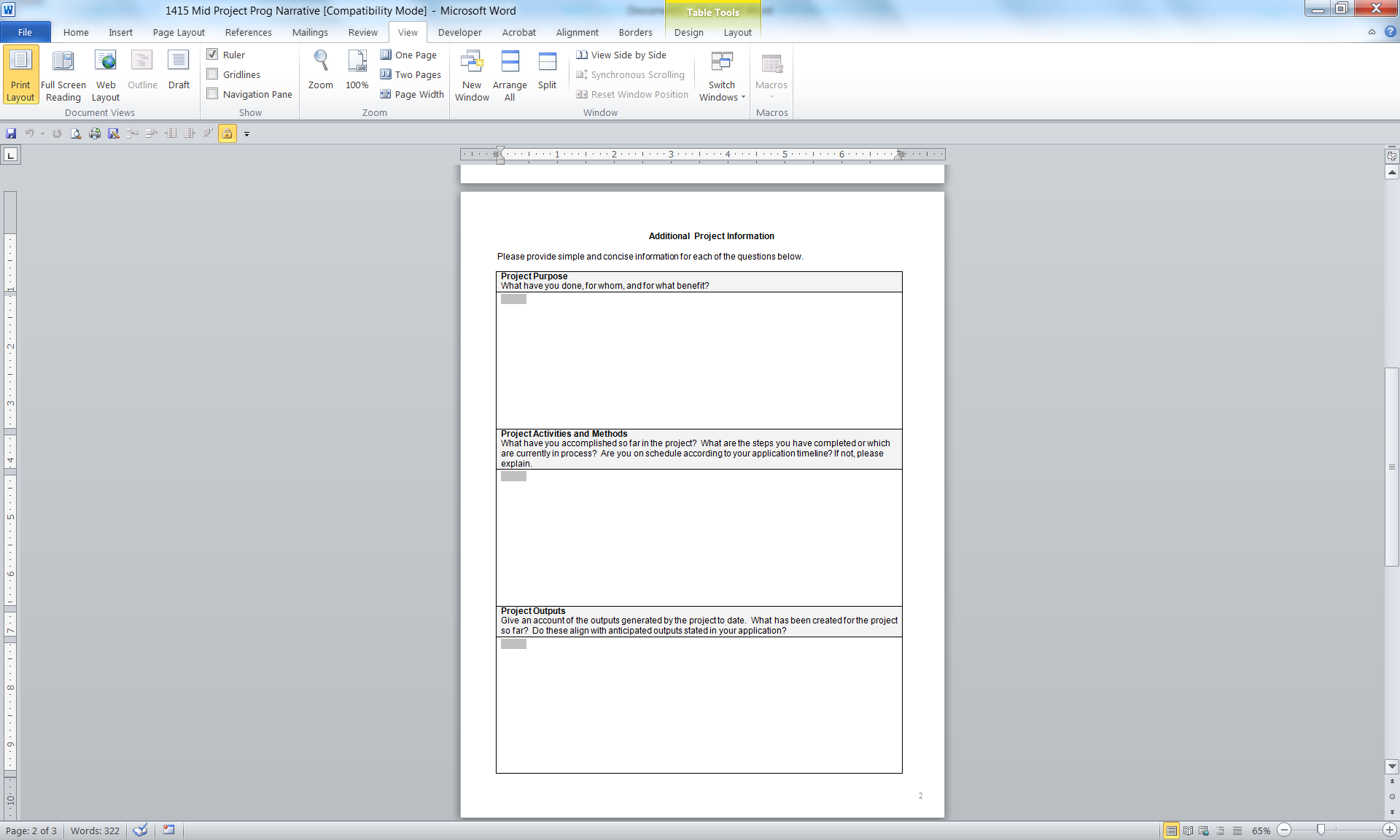 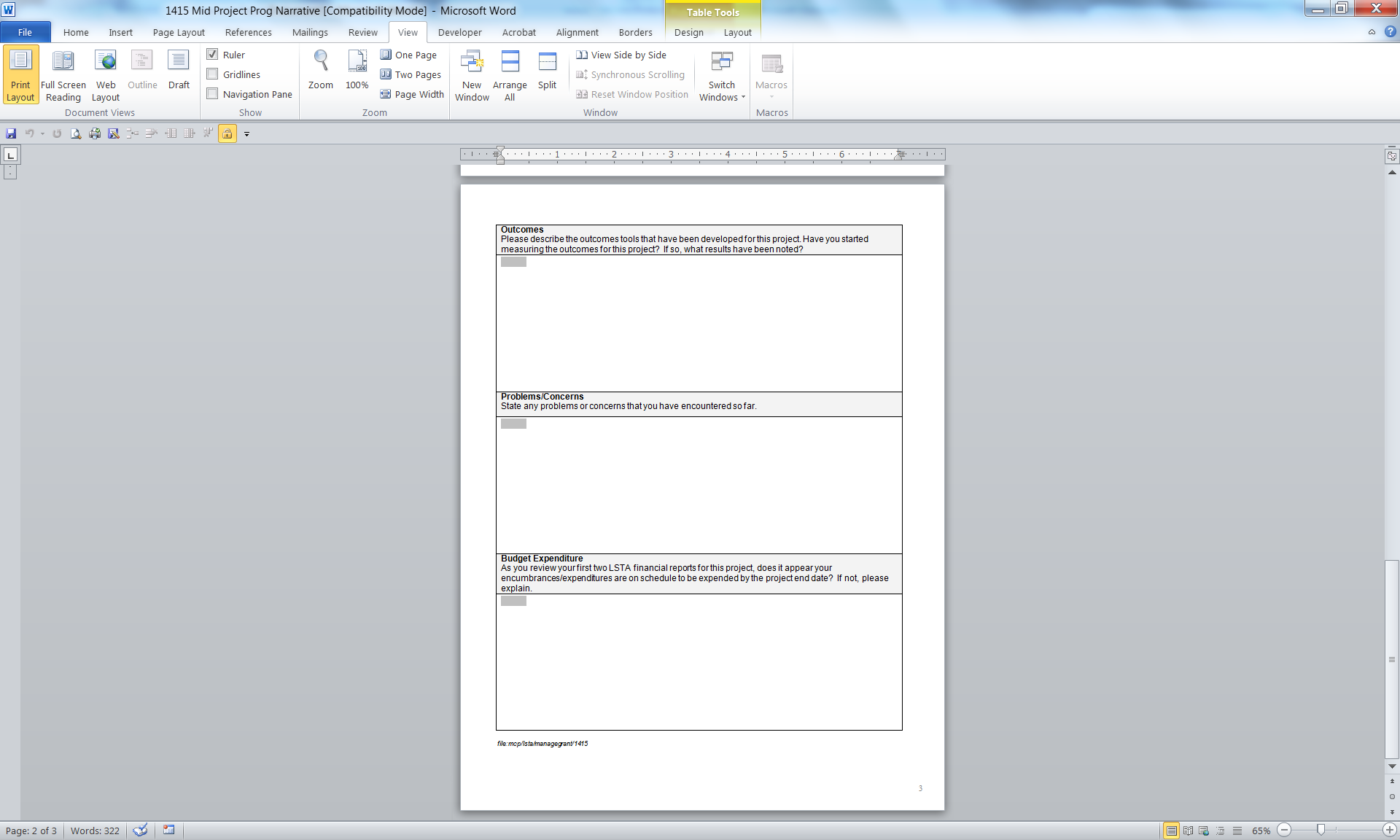 [Speaker Notes: A few minor changes with more detailed instructions.]
GRANT DOCUMENTS & RECORD KEEPING
IMPORTANT AREAS TO CONSIDER
All grant documents will be addressed to the head of the agency responsible for the project, who shall ensure that all documents are given to the proper local people, including fiscal agents.
NOTE: Be sure to know all of the people in your local community and agency that will touch the grant and be in contact with them frequently.
Accounting
Audit – potential for State or Federal audit
Data and Publications Created with Grant Funds
Audio and Video Created with Grant Funds
Publicity
Equipment Inventories
Retention of Records – minimum of 3 years after project closes

Details of all of these areas are located in the LSTA Grant Guide
[Speaker Notes: Invite attendees to review page 2-4 of Guide and go over each area.
This is the page to emphasize know all of the people in your community that touch your grant. So that you can get answers locally first before contacting us.]
FEDERAL RESTRICTIONS ON USE OF LSTA FUNDS
IMPORTANT AREAS TO CONSIDER
Advertising and public relations
Alcoholic beverages
Construction or remodeling
Contributions, donations
Entertainment
Fund-raising 
General government expenses
Honorariums, stipends
Income from project
Lobbying
Memberships, subscriptions, and professional activities
Premiums, prizes, incentives, and souvenirs
Refreshments
Training
Travel Expenses


Details of all of these areas are located in the Federal Restrictions on Use of LSTA Funds
[Speaker Notes: Invite attendees to review FEDERAL RESTRICTION ON USE OF LSTA FUNDS – Go over each area.]
FINAL PROGRAM NARRATIVE REPORT
TO BE REVISED SPRING 2015
[Speaker Notes: Due to new IMLS reporting requirements where details for each project are being requested, especially at the end of the projects this report form is still being revised.]
CONTACTS
GRANT MONITOR
Project assistance
Must be communicated with if you would like to make any changes
need more time
change in activities
change in budget
LSTA BUDGET/REPORTING
How to fill out financial reports?
Has the State Library received our reports?
When will we receive our payment?
What if we don’t spend all of our funds? How do we send funds back?
Grant Monitor identified on page 2 of your Grant Award letter. If you cannot locate, contact: 
Mickie Potter, LSTA Analyst
(916) 653-4730
mickie.potter@library.ca.gov
Colette Moody, Fiscal Analyst 
(916) 651-0977 
colette.moody@library.ca.gov
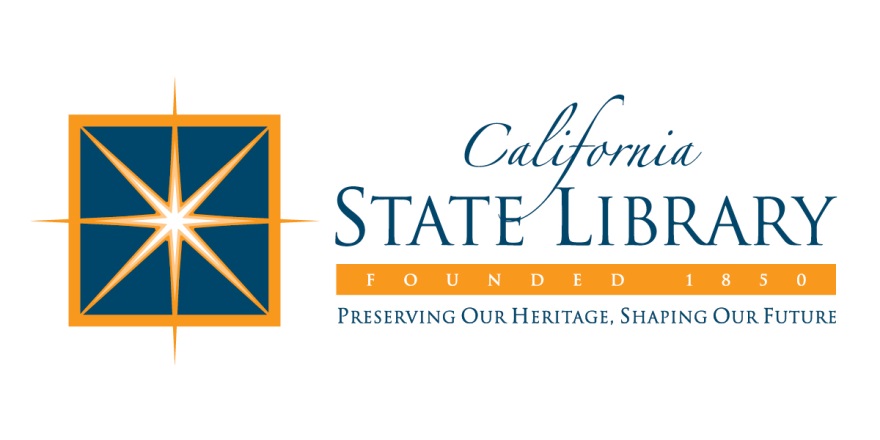 Wrap-up Thank You!